Choosing the right key for your data(Using Cassandra for application performance monitoring)
BigData Club 
Rudolf Rakos, Akos Nagy-Zambo
2012 September 12th
Firmwide template (5428278)
Agenda
Introduction
Metrics
Possible solutions
Our choice
2
Introduction
Our main goal is to increase our productivity when supporting applications.
Our team is responsible for several applications running on multiple hosts and executing critical operations on financial data.
In case of issues we need to trace messages across various log files on different hosts.
Analyzing our logs could help us finding patterns and outliers.
We would like to be able to find or predict performance bottlenecks in the system.
Alerts (proactive)
Charts (reactive)

For this reason we aim to store our log messages in a centralized location.
Having it indexed will also help us to retrieve exactly what we are looking for.
3
Metrics
For performance monitoring we need measurements.
If we are able to measure and track certain attributes in our system it can be used to improve the performance over time.
What makes metrics different?
Aggregatable (average, min, max)
Correlatable
Immutable
Example metrics are:
Message size
Processing duration
Calculations
Database operations
IO (disk, network)
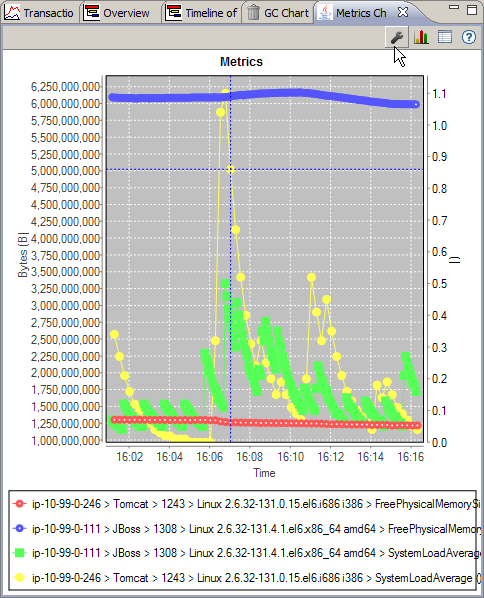 4
Possible solutions
There are various ways to store time series but here I compare 2 common solutions.
RDBMS
Pros
Wide range of query options
Easy integration with existing systems (relations, joins)
ACID transactions
Known performance tuning practices
Good random IO performance

Cons
Limited storage
Limited distribution to nodes
Wide column stores
Pros
Distributed
Linear scalability
Flexible consistency models (CAP theorem)
Efficient IO
Compression
Sorting
Sequential reads
Cons
Limited querying (by key, by key range)
Limited transactions (only atomicity)
Performance tuning at schema design time
5
Possible solutions
We believe columns stores would serve us better in this case.
Well known wide column stores
Amazon DynamoDB
Amazon SimpleDB
Apache Cassandra
Apache Hbase (Hadoop)
Google BigTable


Think of it like:Map<RowKey, SortedMap<ColumnKey, ColumnValue>>
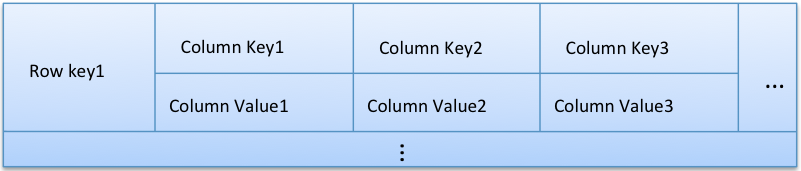 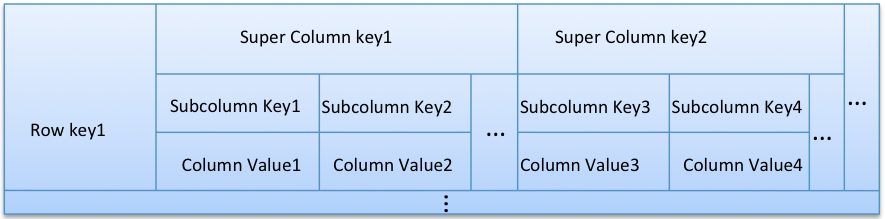 6
Our choice
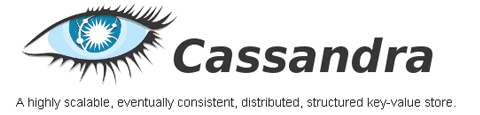 Physical organization of the data
Keys
Determines the physical location of the data (which node)
Meaningful data (not just a name)
Super columns
Collection of columns
Similar to columns with composite keys
Sorted by key
Rows
Collection of (super) columns
Partitioned by key (token ring)
Not sorted by key (usually)
Columns
Key/value pair
Sorted by key
7
Our choice
Choosing the right key
Use cases
Chart metrics by date, tags, aggregation
Chart multiple metrics by date, tags, aggregation
Chart multiple metrics aggregated on the fly 
Aggregate metrics by minutes or hours
Aggregate metrics older than a month by minutes or hours
Delete metrics older than a year
Delete metrics aggregated by seconds older than a month
Things to consider
Ease of use
Efficiency
Operations
Insertion
Querying
By date (range)
By date, tags, aggregation
By date, tags, aggregation, time range
Deletion
By date (range)
By date, tags, aggregation
8
Our choice
Schema ideas
“Tags, date, metric type, aggregation”
Row key: Host, Service, Metric Name, Date
Super column key: Metric Type, Aggregate Function
Column key: Time Stamp
“Tags, date, aggregation”
Row key: Host, Service, Metric Name, Metric Type, Date
Super column key: Aggregation Interval
Column key: Aggregate Function, Time Stamp
“Date, tags, aggregation”
Row key: Date, Service, Host, Metric Name, Metric Type
Super column key: Aggregation Interval
Column key: Aggregate Function, Time Stamp
“Date, tags, aggregation, no super column “
Row key: Date, Service, Host, Metric Name, Metric Type
Column key: Aggregation Interval, Aggregate Function, Time Stamp
Secondary indexes (to support querying)
9